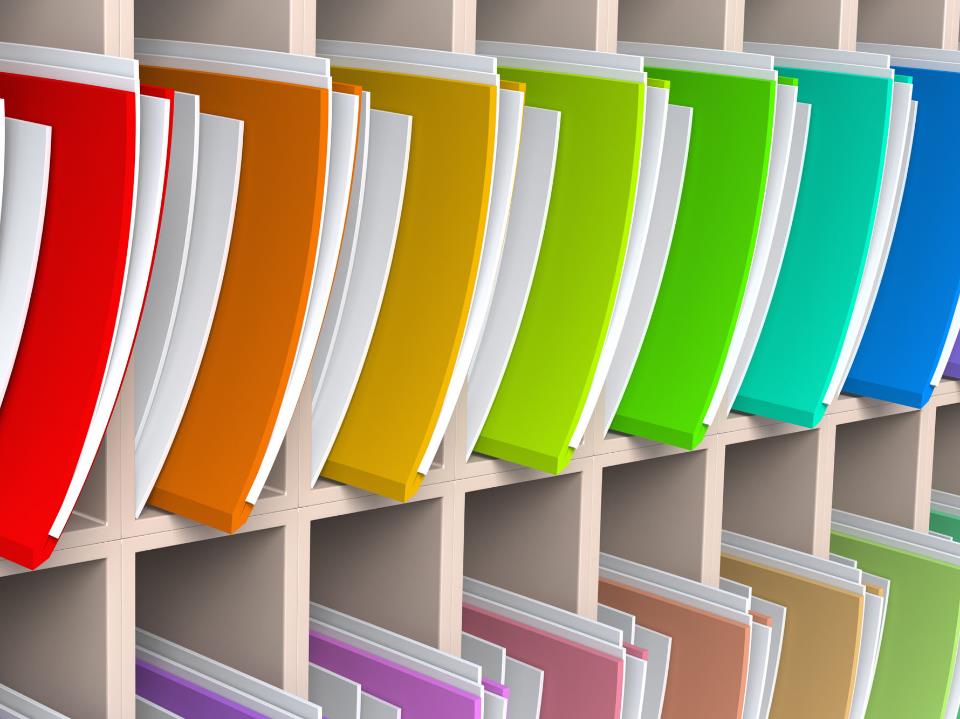 The Organized Church
The First Pasture
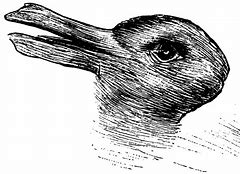 Ice Cream

Sandwich 

Shop
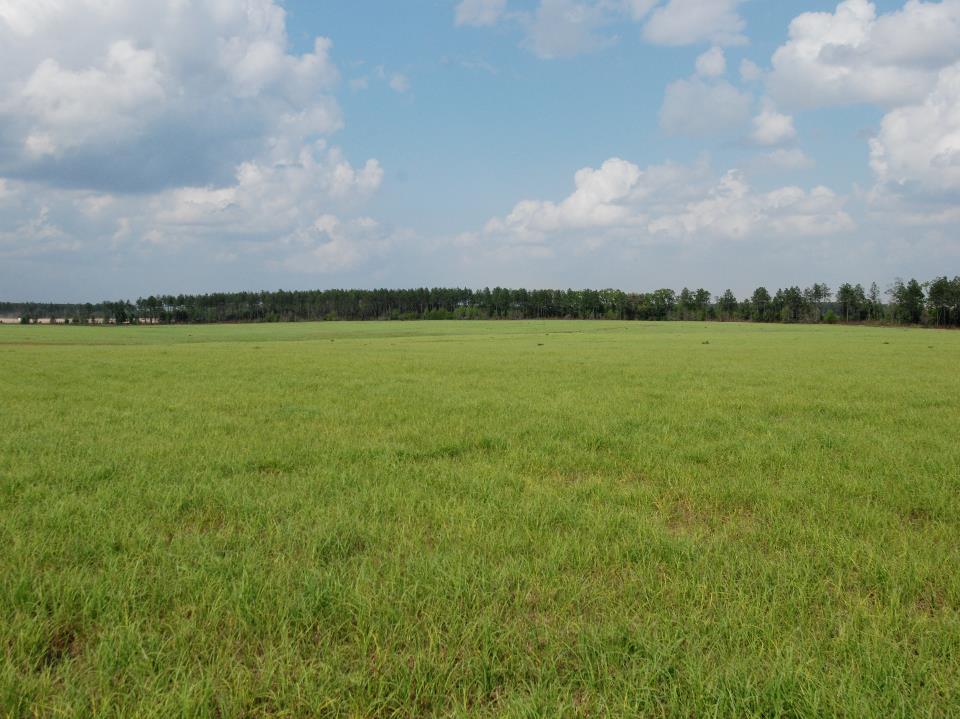 He must be one who manages his own household well, keeping his children under control with all dignity (but if a man does not know how to manage his own household, how will he take care of the church of God?)

													1 Timothy 3:4-5
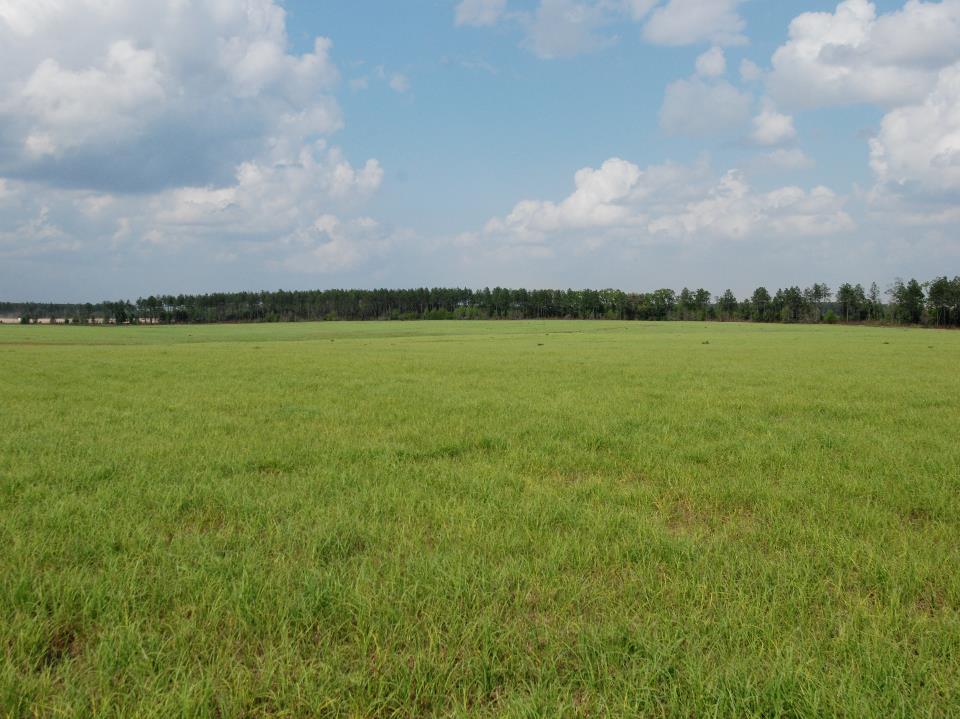 He must be one who manages his own household well, 

keeping his children under control with all dignity 

(but if a man does not know how to manage his own household, how will he take care of the church of God?)

													1 Timothy 3:4-5
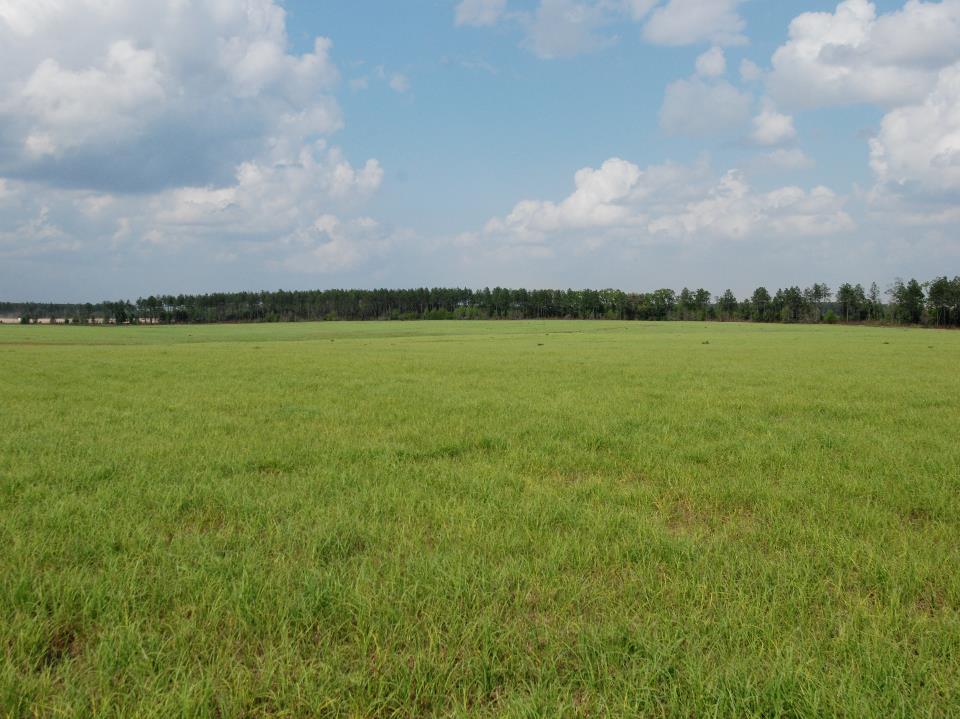 keeping his children under control with all dignity
NASB 

with all dignity keeping his children submissive
ESV

having his children in submission with all reverence
NKJV

his children obey him, and he must do so in a manner worthy of full respect.
NIV
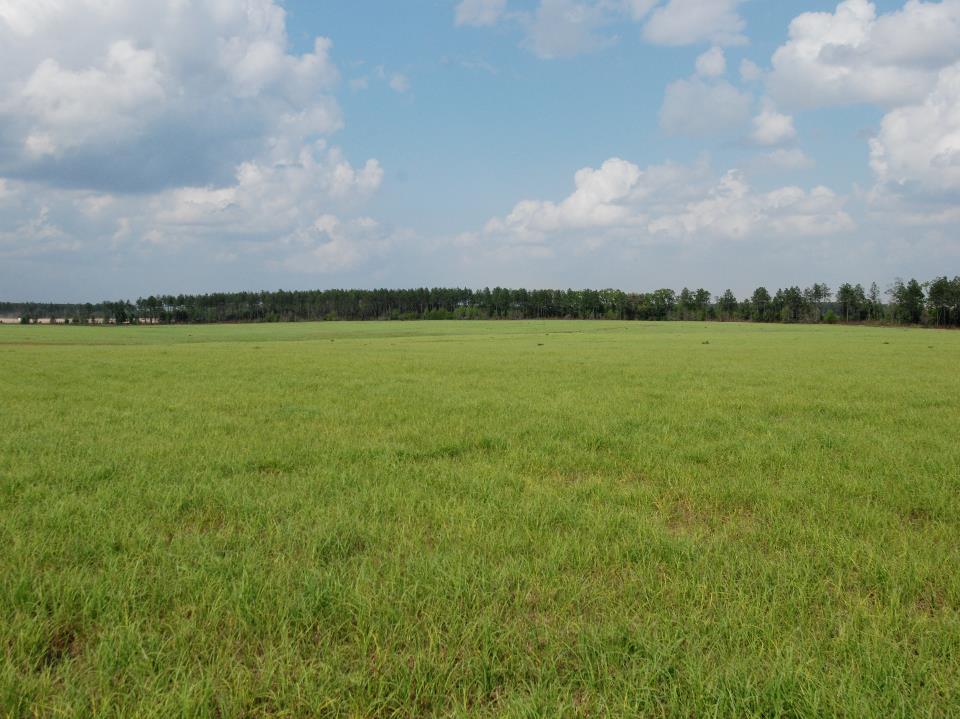 keeping his children under control with all dignity
NASB 

with all dignity keeping his children submissive
ESV

having his children in submission with all reverence
NKJV

his children obey him, and he must do so in a manner worthy of full respect.
NIV
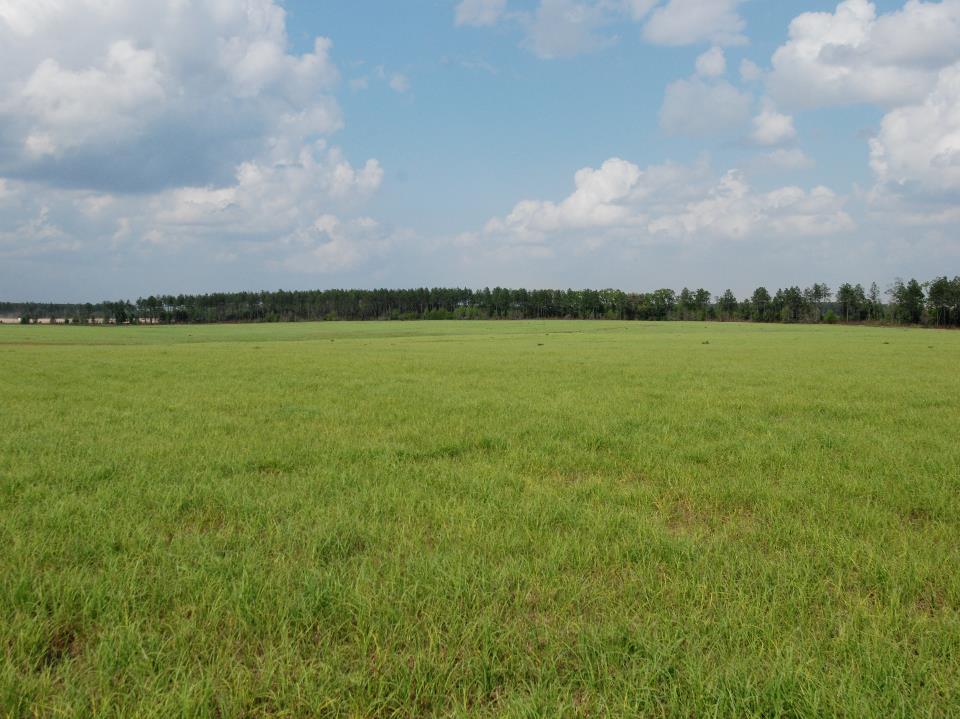 keeping his children under control with all dignity
NASB 

with all dignity keeping his children submissive
ESV

having his children in submission with all reverence
NKJV

his children obey him, and he must do so in a manner worthy of full respect.
NIV
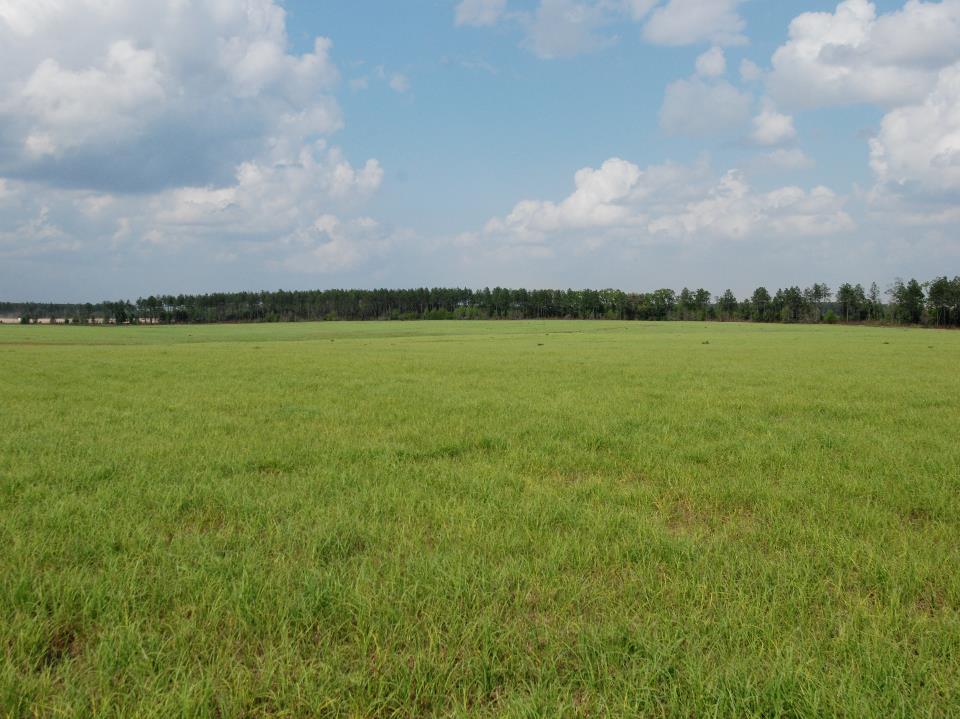 He must be one who manages his own household well, keeping his children under control with all dignity (but if a man does not know how to manage his own household, how will he take care of the church of God?)
													1 Timothy 3:4-5
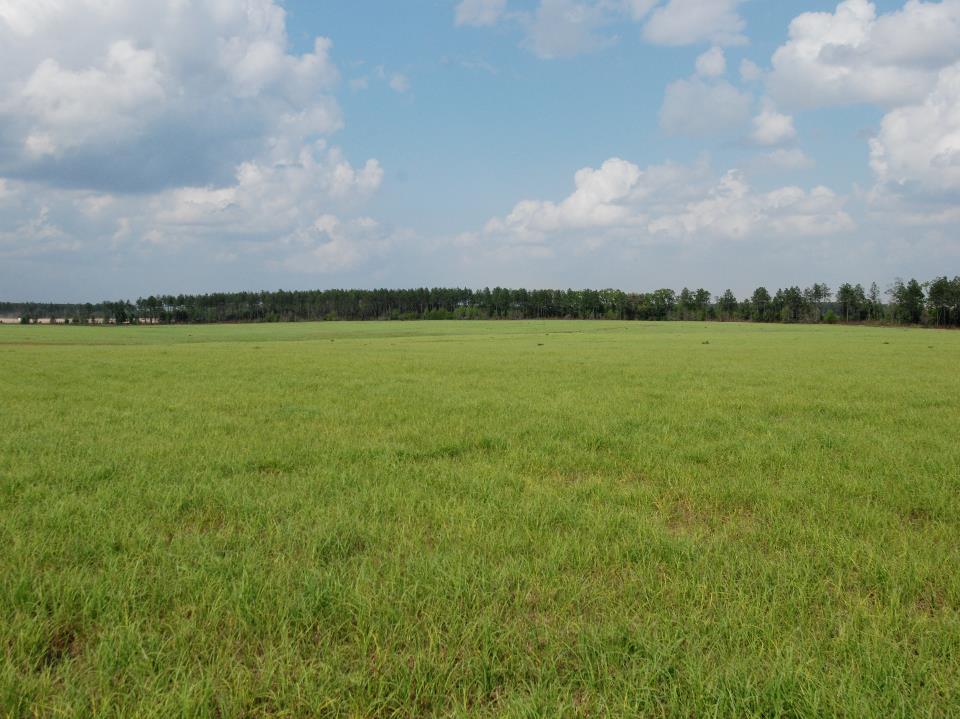 He must be one who manages his own household well, keeping his children under control with all dignity (but if a man does not know how to manage his own household, how will he take care of the church of God?)
													1 Timothy 3:4-5

…good managers of their children and their own households.									
													1 Timothy 3:12
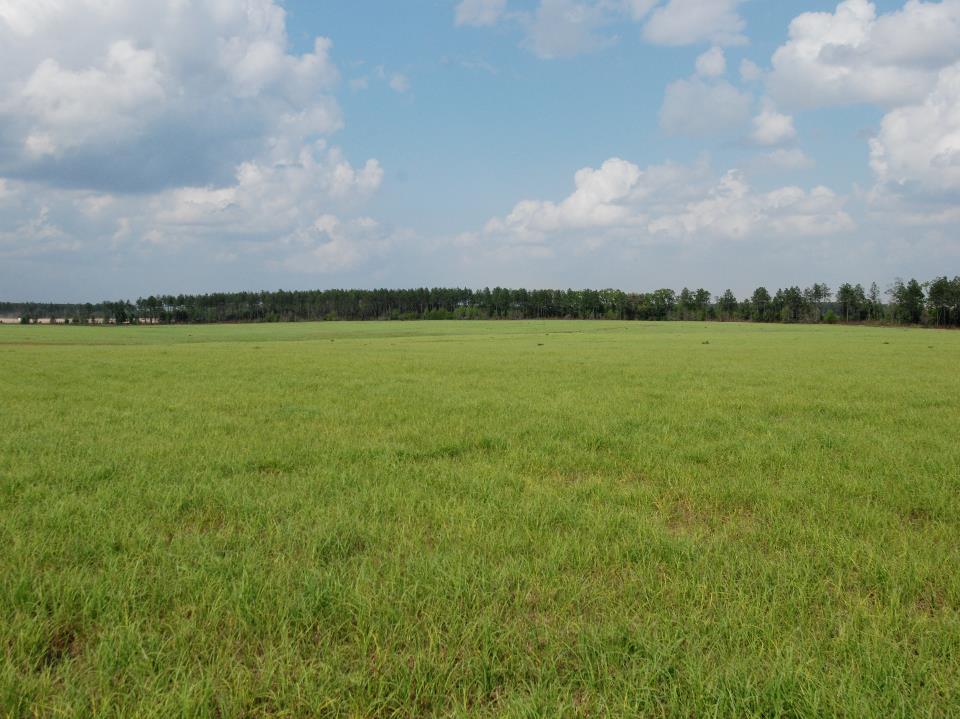 He must be one who manages his own household well, keeping his children under control with all dignity (but if a man does not know how to manage his own household, how will he take care of the church of God?)
													1 Timothy 3:4-5

…good managers of their children and their own households.									
													1 Timothy 3:12
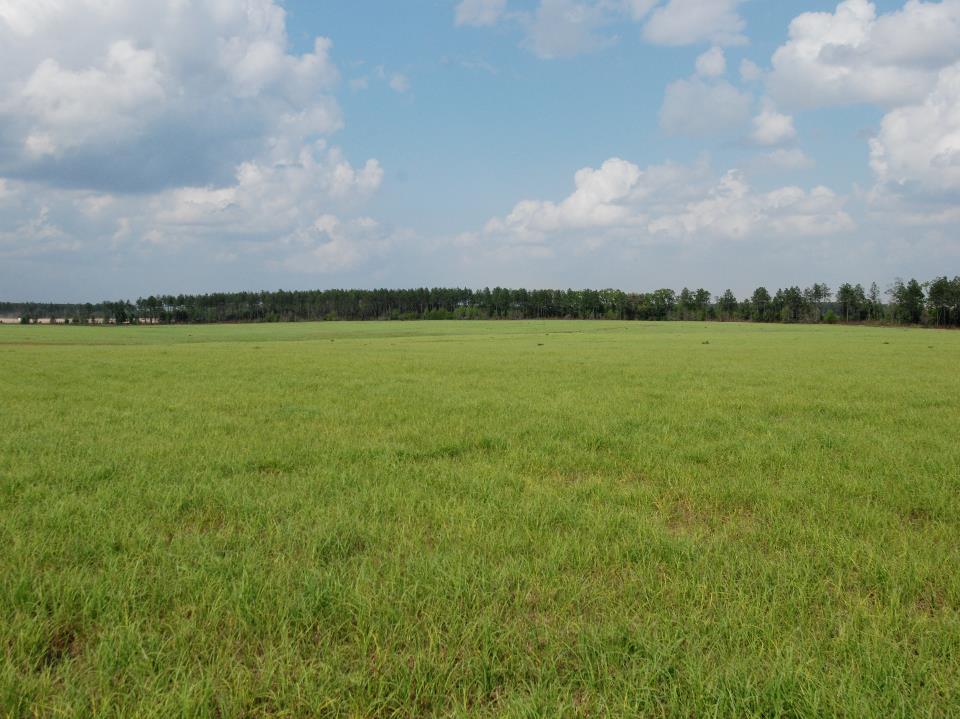 namely, if any man is above reproach, the husband of one wife, having children who believe, not accused of dissipation or rebellion. 7 For the overseer must be above reproach as God’s steward, not self-willed, not quick-tempered, not addicted to wine, not pugnacious, not fond of sordid gain, 8 but hospitable, loving what is good, sensible, just, devout, self-controlled, 9 holding fast the faithful word which is in accordance with the teaching, so that he will be able both to exhort in sound doctrine and to refute those who contradict.		
														Titus 1:6-9
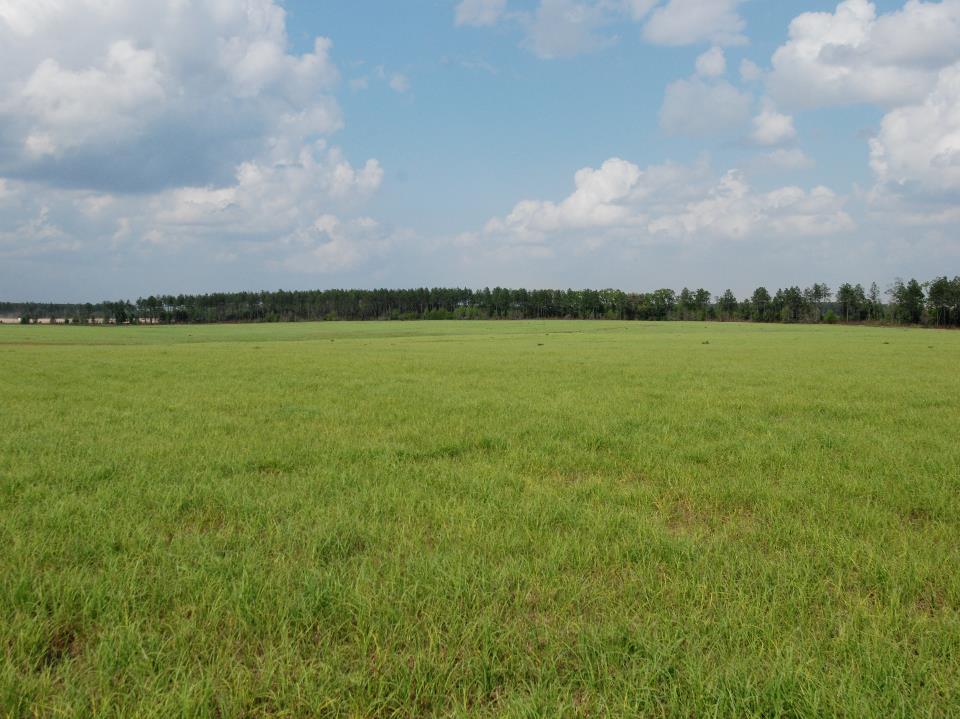 namely, if any man is above reproach, the husband of one wife, having children who believe, not accused of dissipation or rebellion. 7 For the overseer must be above reproach as God’s steward, not self-willed, not quick-tempered, not addicted to wine, not pugnacious, not fond of sordid gain, 8 but hospitable, loving what is good, sensible, just, devout, self-controlled, 9 holding fast the faithful word which is in accordance with the teaching, so that he will be able both to exhort in sound doctrine and to refute those who contradict.		
														Titus 1:6-9
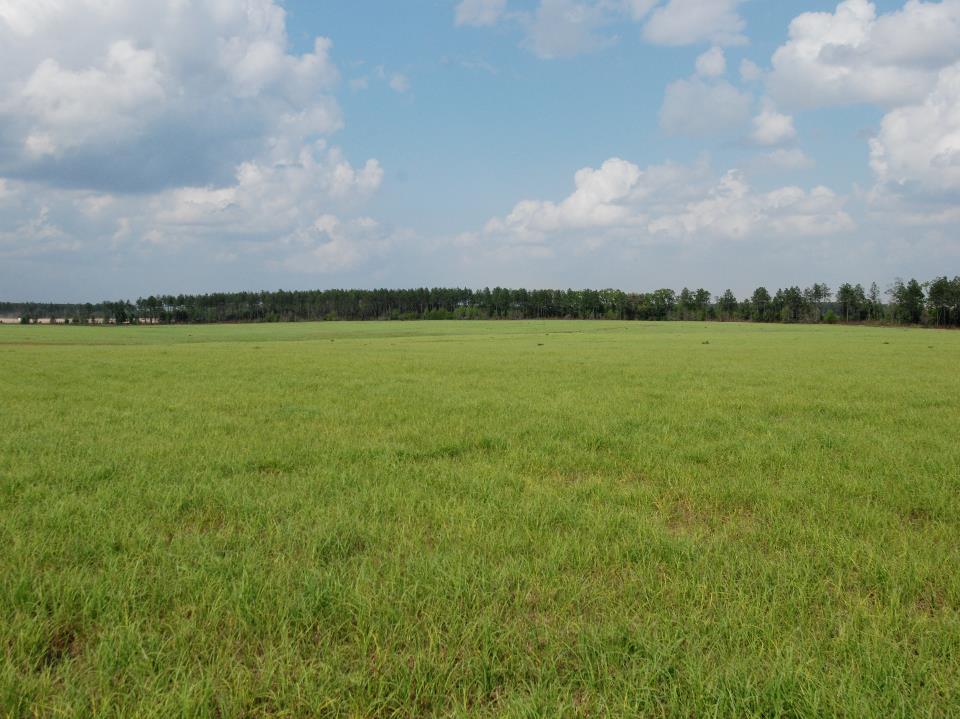 having children who believe, not accused of dissipation or rebellion 
NASB

his children are believers and not open to the charge of debauchery or insubordination
ESV

having faithful children not accused of dissipation or insubordination.
NKJV

a man whose children believe and are not open to the charge of being wild and disobedient.
NIV
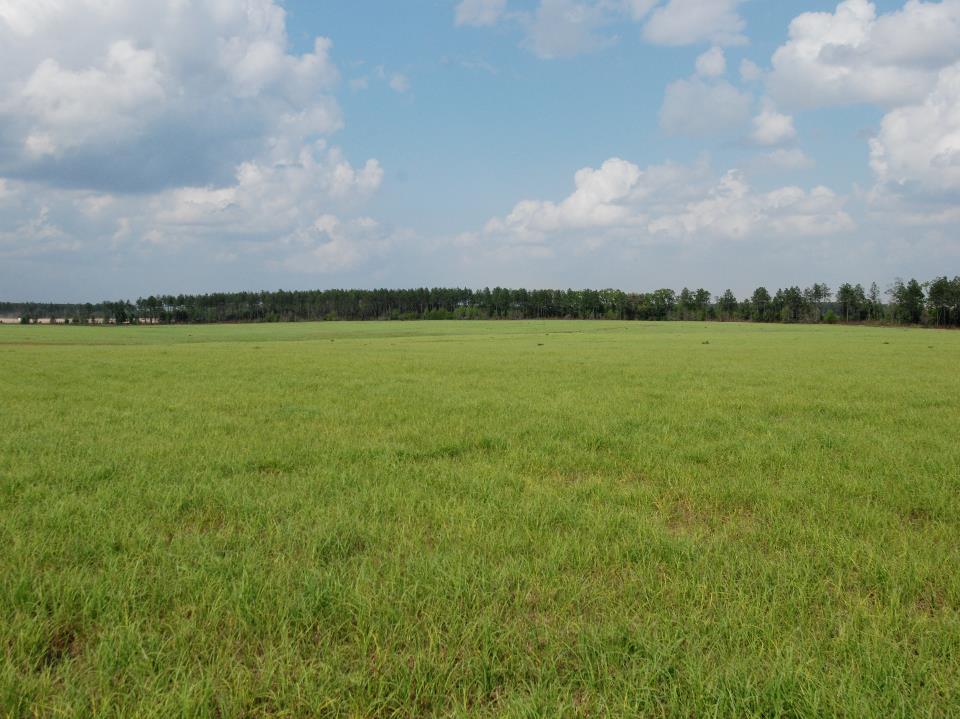 …having children who believe, not accused of dissipation or rebellion. 		
														Titus 1:6
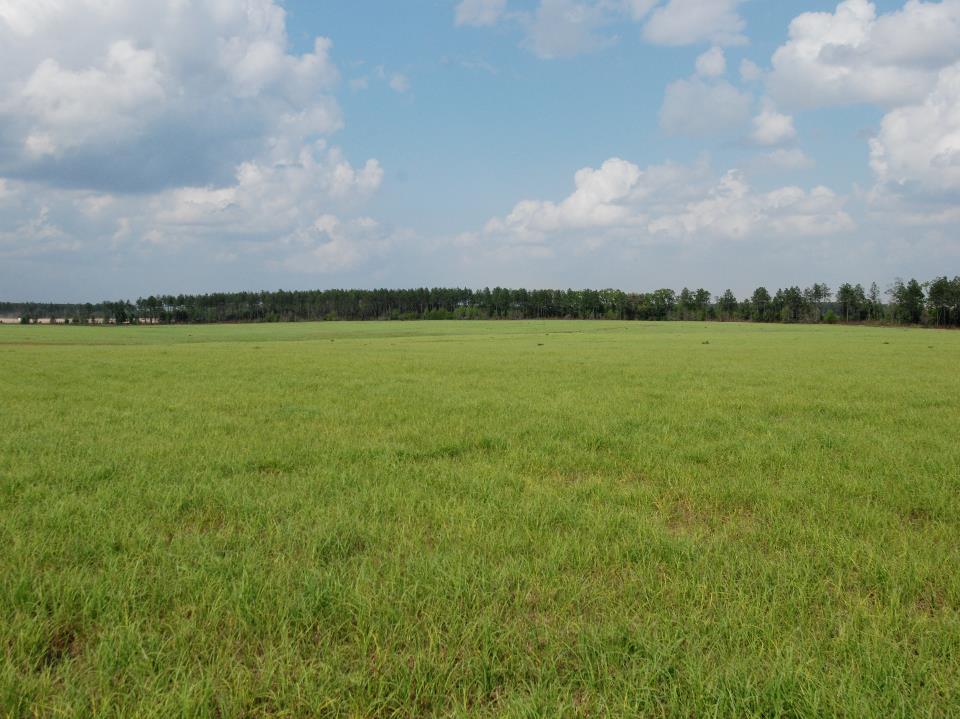 …having children who believe, not accused of dissipation or rebellion. 		
														Titus 1:6
For there are many rebellious men, empty talkers and deceivers, especially those of the circumcision, who must be silenced because they are upsetting whole families, teaching things they should not teach for the sake of sordid gain.		
														Titus 1:10-11
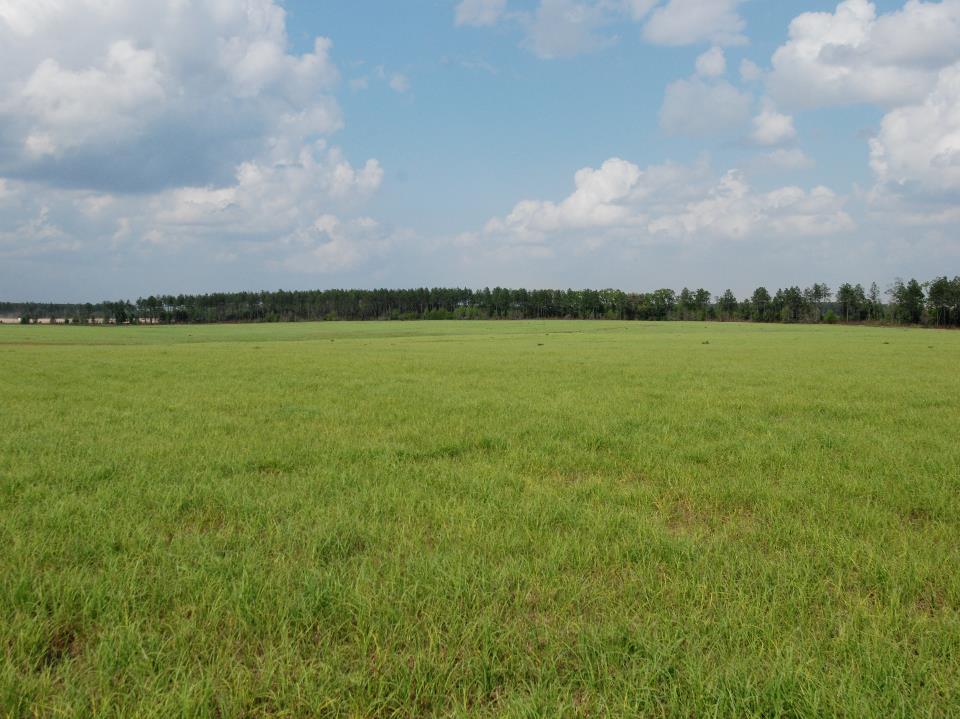 …having children who believe, not accused of dissipation or rebellion. 		
														Titus 1:6
Honor widows who are widows indeed; but if any widow has children or grandchildren, they must first learn to practice piety in regard to their own family and to make some return to their parents; for this is acceptable in the sight of God.
												1 Timothy 5:3-4
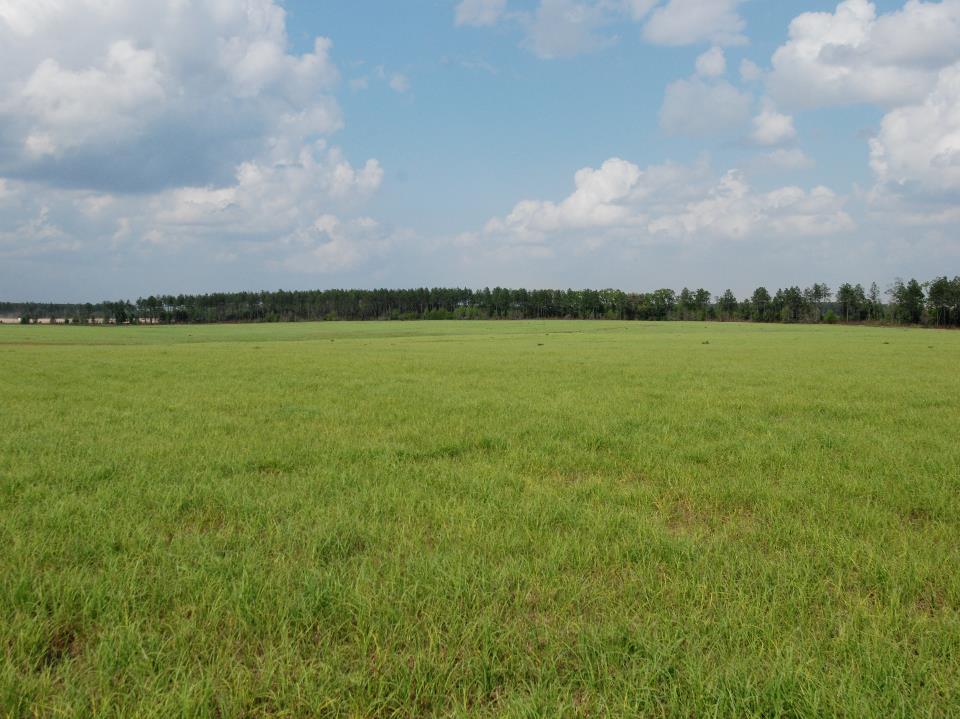 …having children who believe, not accused of dissipation or rebellion. 		
														Titus 1:6
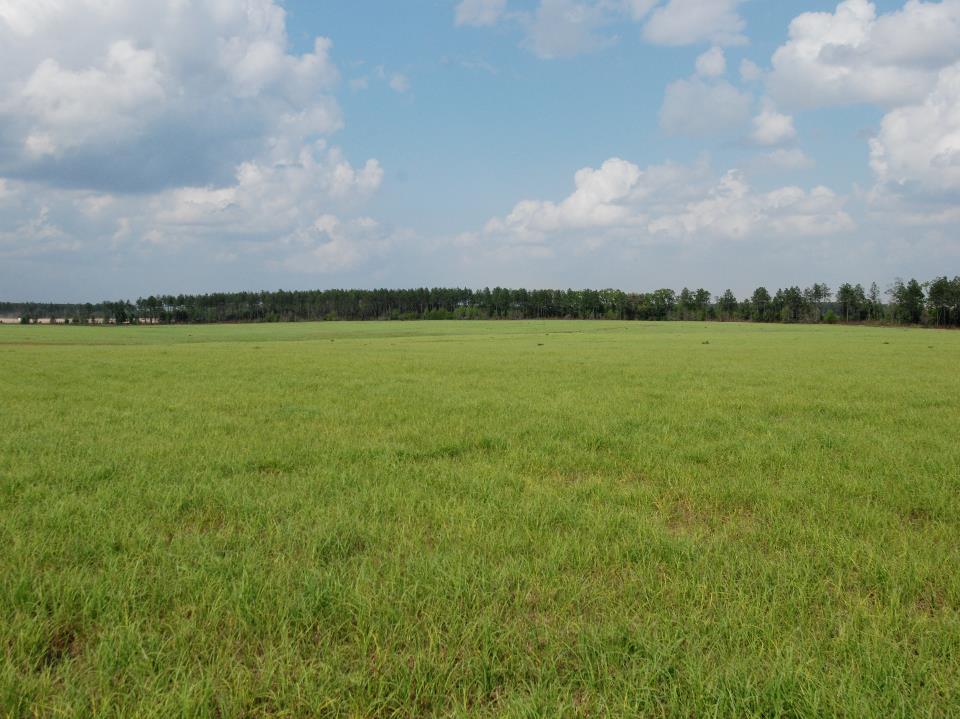 the husband of one wife 		
							              1 Timothy 3:2; Titus 1:6
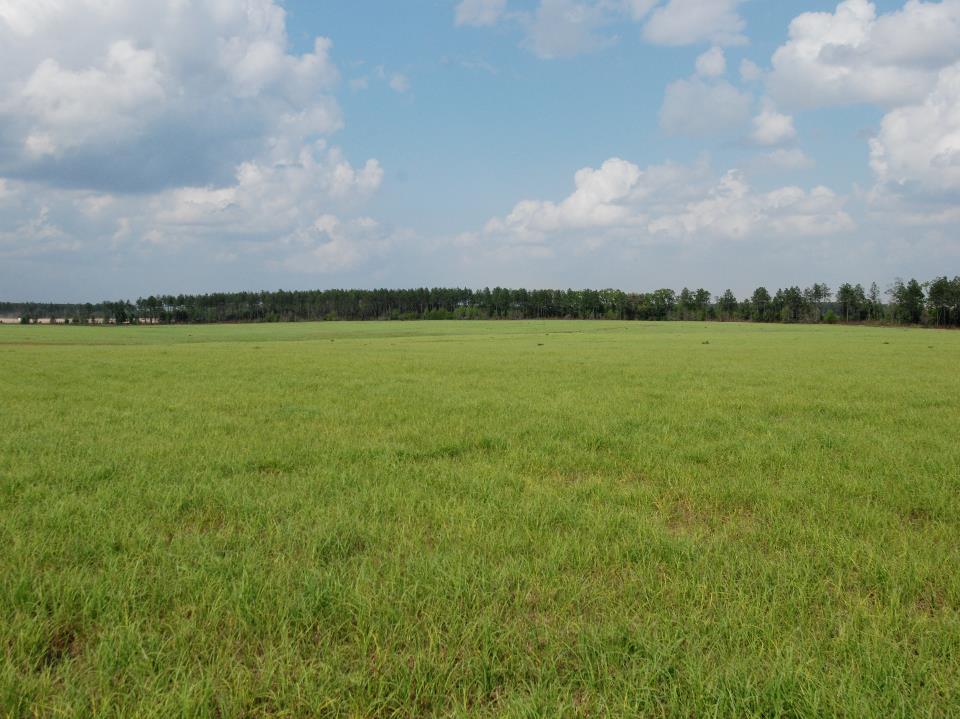 the husband of one wife
NASB, ESV, KJV, NKJV

faithful to his wife
NIV
a man of one woman
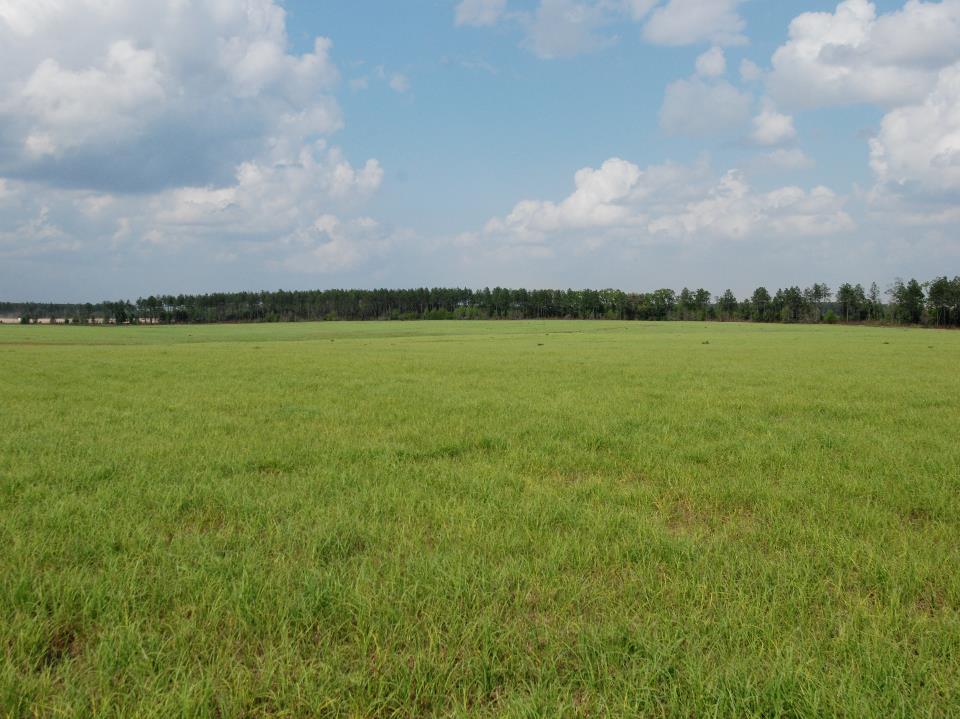 the husband of one wife
NASB, ESV, KJV, NKJV

faithful to his wife
NIV
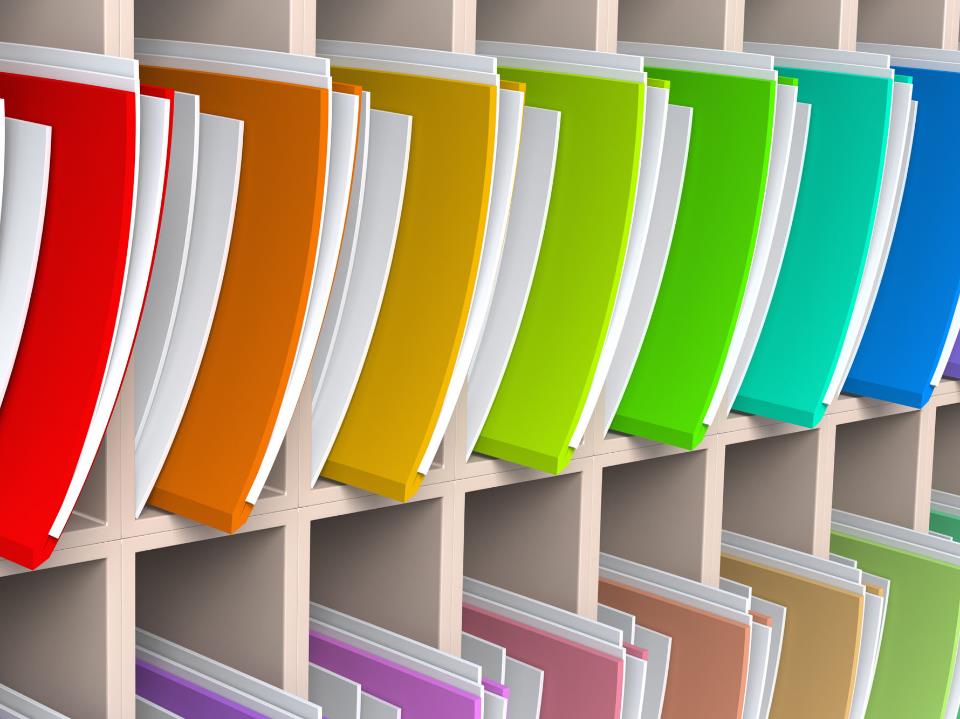 The Organized Church
The First Pasture